Reformacija na Slovenskem
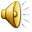 Reformacija na Slovenskem ~ medgeneracijski kviz
Drži, ne drži
Osnovna šola Bistrica
Reformacija na Slovenskem ~ medgeneracijski kviz
1. Reformacija je versko, politično in kulturno gibanje iz 14. stoletja.
N: Iz 16. stoletja.
Osnovna šola Bistrica
Reformacija na Slovenskem ~ medgeneracijski kviz
2. Glavni cilj reformacije je bil 
ustanovitev protestantske cerkve.
N: Preureditev rimskokatoliške cerkve.
Osnovna šola Bistrica
Reformacija na Slovenskem ~ medgeneracijski kviz
3. Na sliki je Martin Luther King, ki ga štejemo za začetnika reformacije.
Vir: http://www.biography.com/people/martin-luther-9389283
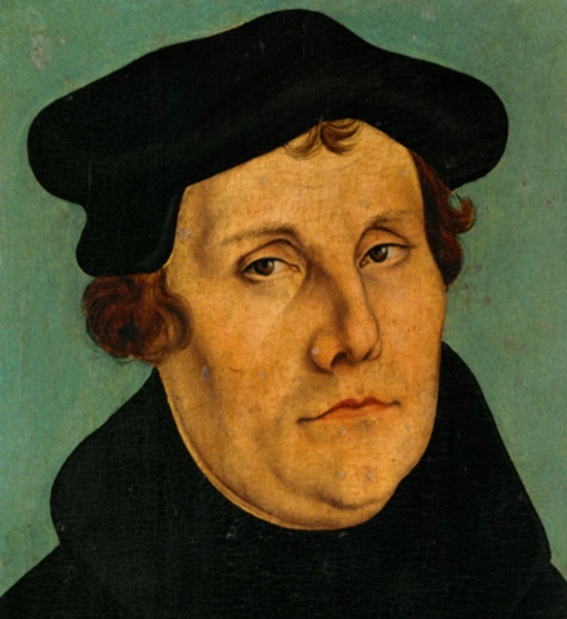 N: Martin Luther.
Osnovna šola Bistrica
Reformacija na Slovenskem ~ medgeneracijski kviz
4. Martin Luther je v prvi polovici 16. stoletja na vrata wittenberške cerkve pribil list s 95 tezami, v katerih je obsojal tedanje ravnanje rimskokatoliške cerkve.
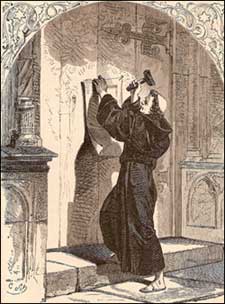 Vir: https://dokuwiki.noctrl.edu/doku.php?id=ger:310:martin_luther
Osnovna šola Bistrica
Reformacija na Slovenskem ~ medgeneracijski kviz
5. Največja želja Martina Luthra je bila, da bi prevedli Katekizem v različne jezike in tako omogočili, da bi ga vsak lahko bral v jeziku, ki ga razume.
N: Biblijo.
Osnovna šola Bistrica
R
Reformacija na Slovenskem ~ medgeneracijski kviz
1, 2 ali 3
Osnovna šola Bistrica
Reformacija na Slovenskem ~ medgeneracijski kviz
Kdaj se je pojavila reformacija na Slovenskem?

Okrog leta 1525.
Okrog leta 1550.
Okrog leta 1561.
Osnovna šola Bistrica
Reformacija na Slovenskem ~ medgeneracijski kviz
Iz katerih delov sveta so prišli prvi vplivi reformacije na slovenska tla?

Iz nemških dežel.
Iz romanskega zahoda.
Iz romanskega vzhoda.
Osnovna šola Bistrica
Reformacija na Slovenskem ~ medgeneracijski kviz
V Trstu je leta 1523 nastalo prvo znano žarišče reformacijske miselnosti na Slovenskem. Vodilna osebnost je bil škof

Primož Bonomo.
Peter Bonomo.
Pavel Bonomo.
Osnovna šola Bistrica
Reformacija na Slovenskem ~ medgeneracijski kviz
Iz nemških dežel so vesti o reformaciji v naše kraje prinesli 

rudarji in študenti.
trgovci in vojaki.
obrtniki in kmeti.
Osnovna šola Bistrica
Reformacija na Slovenskem ~ medgeneracijski kviz
Med katerim slojem prebivalstva je bila reformacija na Slovenskem najbolj razširjena?

Med plemstvom.
Med kmeti.
Med meščanstvom.
Osnovna šola Bistrica
R
Reformacija na Slovenskem
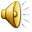 Reformacija na Slovenskem ~ medgeneracijski kviz
Activity
Osnovna šola Bistrica
R
Reformacija na Slovenskem ~ medgeneracijski kviz
knjižni jezik
  tiskarna
  Slovenci
  šola
  pravopis in črkopis
Osnovna šola Bistrica
Reformacija na Slovenskem ~ medgeneracijski kviz
Črkovanje
Osnovna šola Bistrica
R
Reformacija na Slovenskem ~ medgeneracijski kviz
Izberi težavnost
Osnovna šola Bistrica
Reformacija na Slovenskem ~ medgeneracijski kviz
Osnovna šola Bistrica
=>
Reformacija na Slovenskem ~ medgeneracijski kviz
Za 4 točke:
 
Primož Trubar je bil upodobljen na enem izmed bankovcev prve slovenske valute (SIT). Kakšna je bila vrednost bankovca?
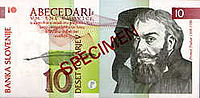 Osnovna šola Bistrica
Reformacija na Slovenskem ~ medgeneracijski kviz
Za 4 točke:
 
Kaj so Trubarjevi krožnički?
Praline s Trubarjevo podobo.
Osnovna šola Bistrica
Reformacija na Slovenskem ~ medgeneracijski kviz
Za 4 točke:
 
Koga Boštjan Gorenc – Pižama v svoji knjigi “sLOLvenski klasiki 1” hudomušno imenuje za najslavnejšega tihotapca knjig?
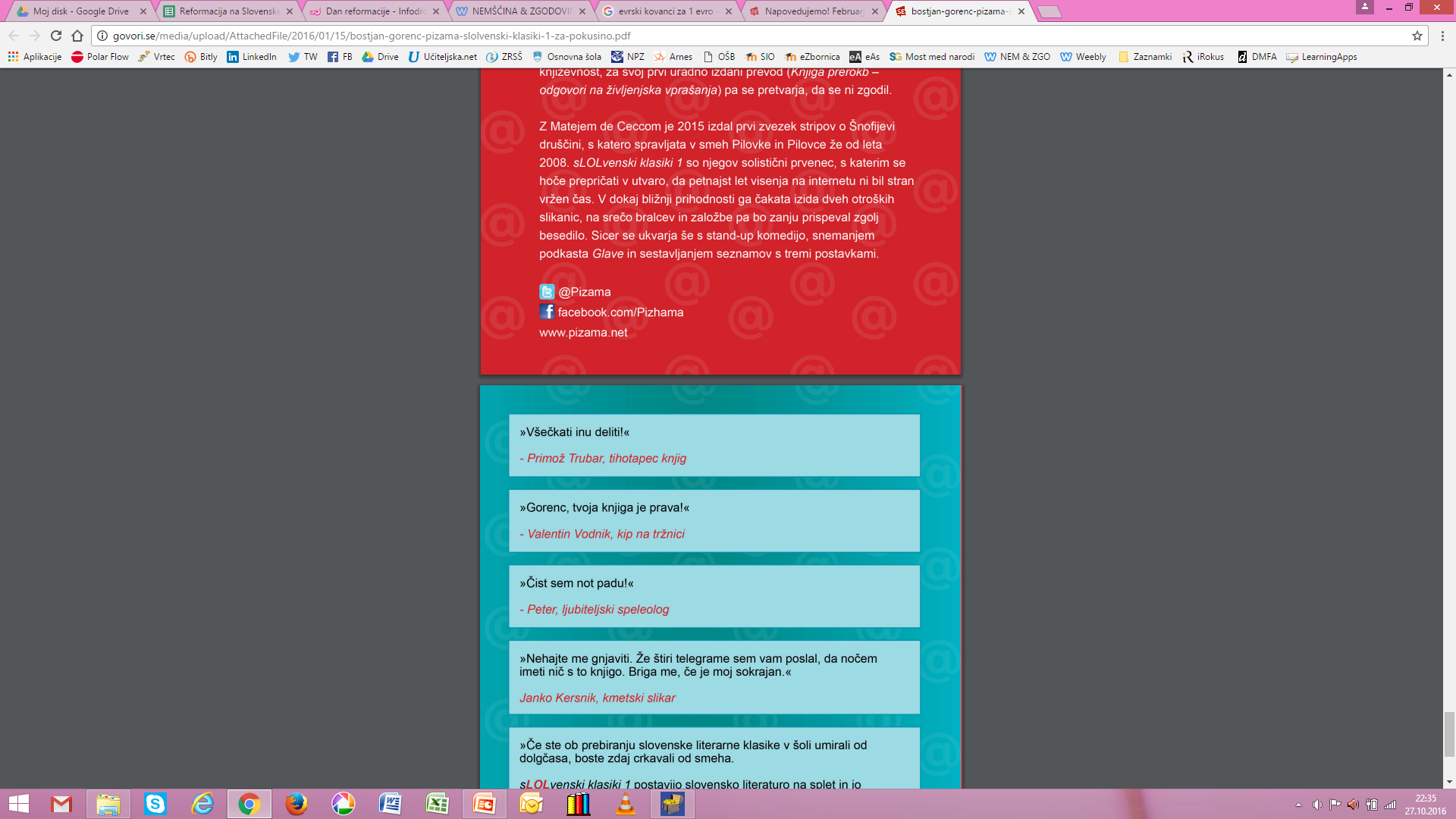 Osnovna šola Bistrica
Reformacija na Slovenskem ~ medgeneracijski kviz
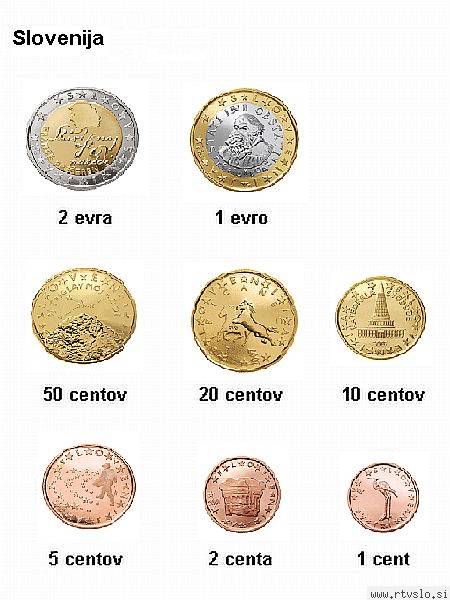 Za 4 točke:
 
Primož Trubar je upodobljen tudi na evrskem kovancu. Kakšna je vrednost kovanca?
Osnovna šola Bistrica
Reformacija na Slovenskem ~ medgeneracijski kviz
Za 3 točke:
 
Kakšen je bil Trubarjev psevdonim?
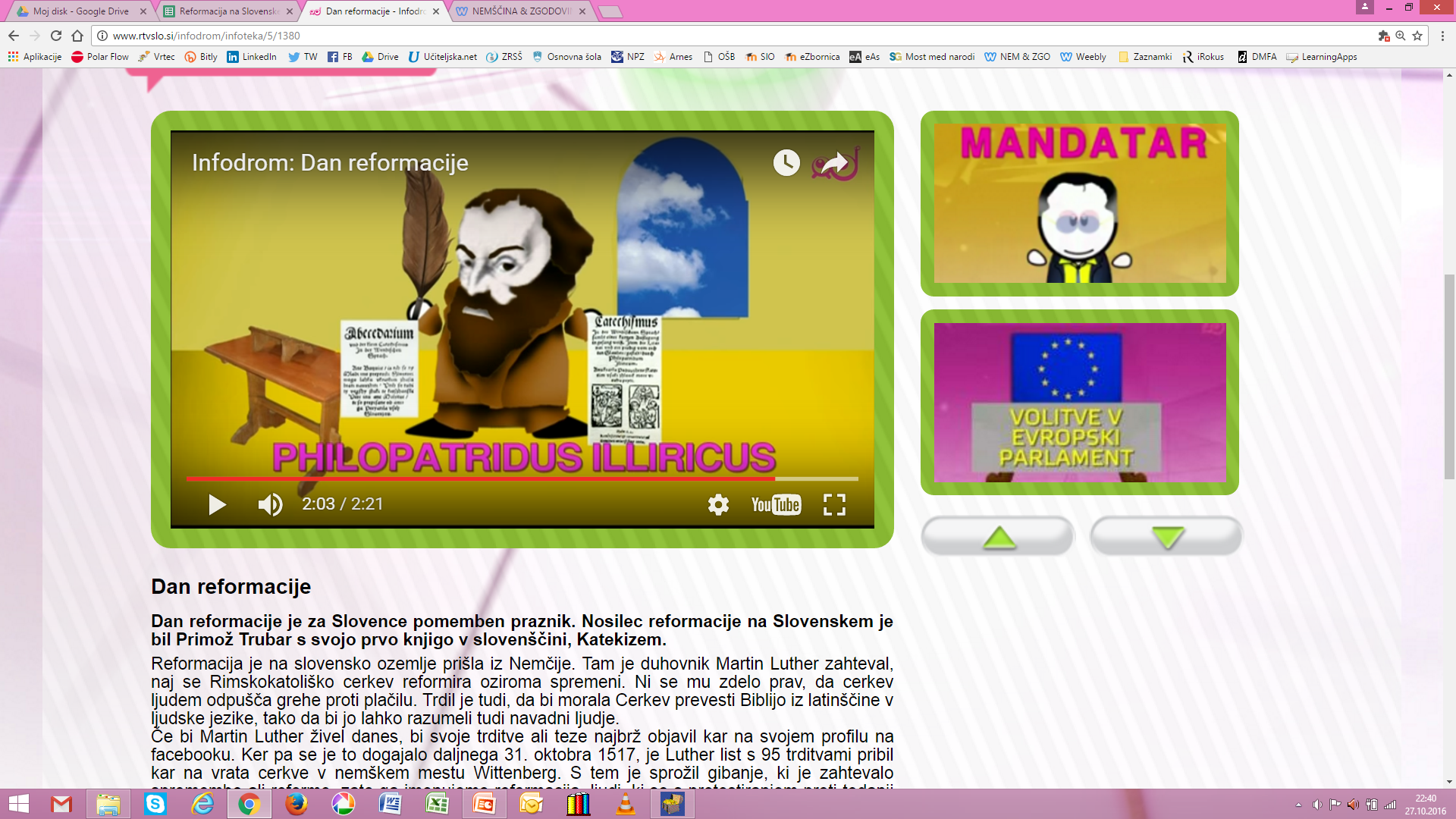 Osnovna šola Bistrica
Reformacija na Slovenskem ~ medgeneracijski kviz
Za 3 točke:
 
Kdo je zapisal slovensko slovnico “Zimske urice”?
Adam Bohorič.
Osnovna šola Bistrica
Reformacija na Slovenskem ~ medgeneracijski kviz
Za 3 točke:
 
Kje je bil natisnjen slovenski prevod Biblije?
V Nemčiji.
Osnovna šola Bistrica
Reformacija na Slovenskem ~ medgeneracijski kviz
Za 3 točke:
 
Kdo je upodobljen na sliki?
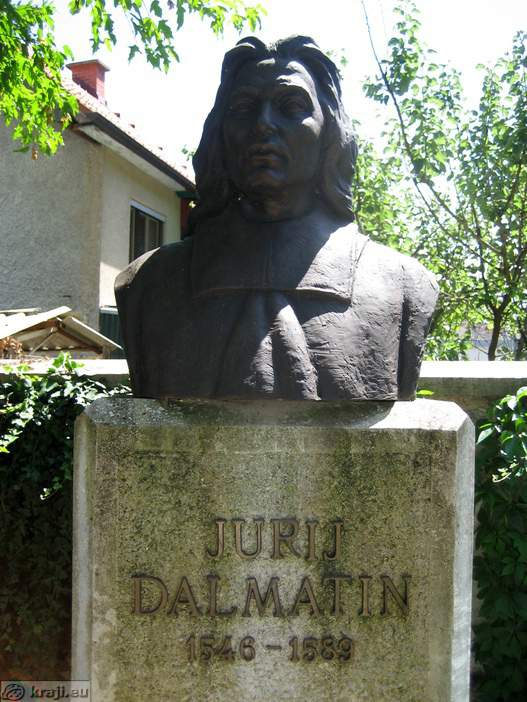 Jurij Dalmatin
Osnovna šola Bistrica
Reformacija na Slovenskem ~ medgeneracijski kviz
Za 2 točki:
 
Kaj je abecednik?
Priročnik za učenje branja in pisanja.
Osnovna šola Bistrica
Reformacija na Slovenskem ~ medgeneracijski kviz
Za 2 točki:
 
Katero protestantsko središče je upodobljeno na sliki?
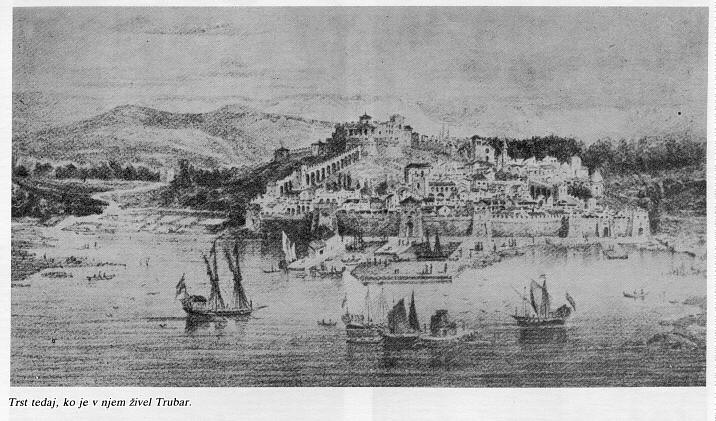 Osnovna šola Bistrica
Reformacija na Slovenskem ~ medgeneracijski kviz
Za 2 točki:
 
Katero delo je napisal Sebastijan Krelj?
Otročjo biblijo.
Osnovna šola Bistrica
Reformacija na Slovenskem ~ medgeneracijski kviz
Za 2 točki:
 
Kaj pomeni načelo “čigar zemlja, tega vera”?
Podložniki so izbrali enako vero kot gospod ali pa so se izselili.
Osnovna šola Bistrica
Reformacija na Slovenskem ~ medgeneracijski kviz
Za 1 točko:
 
Drugo ime za Biblijo je …
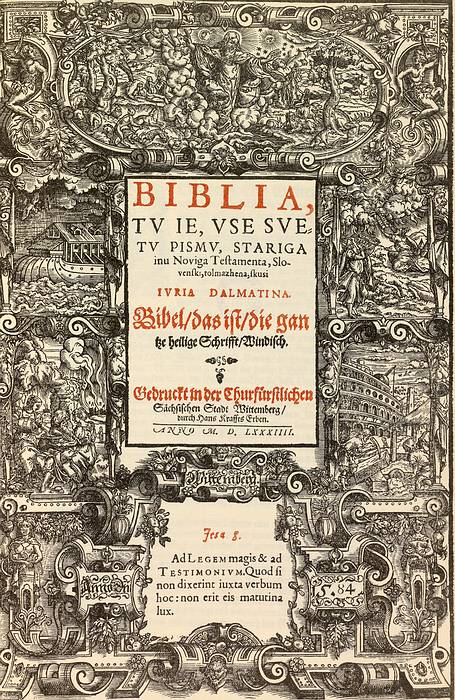 Sveto pismo.
Osnovna šola Bistrica
Reformacija na Slovenskem ~ medgeneracijski kviz
Za 1 točko:
 
Drugi izraz za heretika je…
krivoverec.
Osnovna šola Bistrica
Reformacija na Slovenskem ~ medgeneracijski kviz
Za 1 točko:
 
Kaj je bila največja želja Martina Luthra?
Da bi prevedli Biblijo v različne jezike in bi ga vsak lahko bral v jeziku, ki ga razume.
Osnovna šola Bistrica
Reformacija na Slovenskem ~ medgeneracijski kviz
Za 1 točko:
 
Kje na Slovenskem se je protestantizem ohranil do danes?
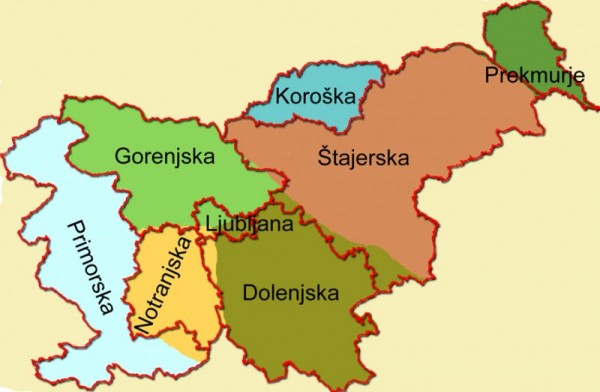 V Prekmurju.
Osnovna šola Bistrica
Reformacija na Slovenskem
R